1: Kyle Willett's map of the UK in terms of your distance from the nearest astronomy group: the smaller the ...
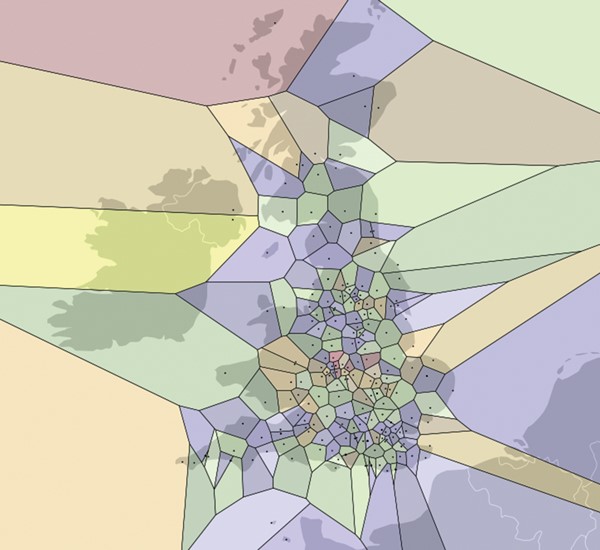 A&G, Volume 55, Issue 4, August 2014, Pages 4.15–4.16, https://doi.org/10.1093/astrogeo/atu159
The content of this slide may be subject to copyright: please see the slide notes for details.
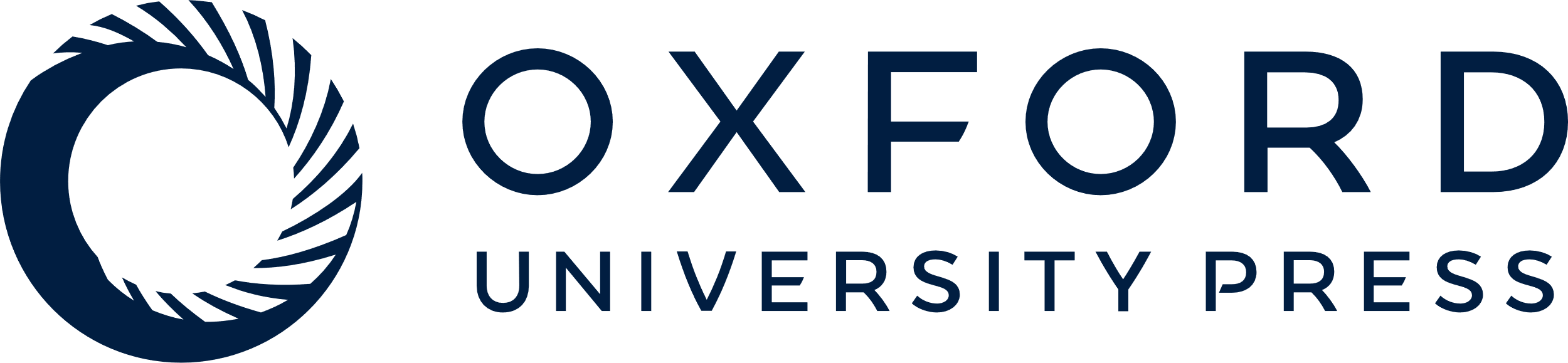 [Speaker Notes: 1: Kyle Willett's map of the UK in terms of your distance from the nearest astronomy group: the smaller the tile, the closer you are to astronomy.


Unless provided in the caption above, the following copyright applies to the content of this slide: © 2014 Royal Astronomical Society]
2: Hack days tend to harness creativity of all sorts, in this case marrying the Mars Express dataset with the ...
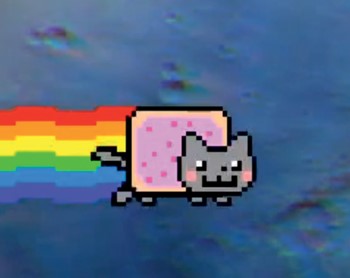 A&G, Volume 55, Issue 4, August 2014, Pages 4.15–4.16, https://doi.org/10.1093/astrogeo/atu159
The content of this slide may be subject to copyright: please see the slide notes for details.
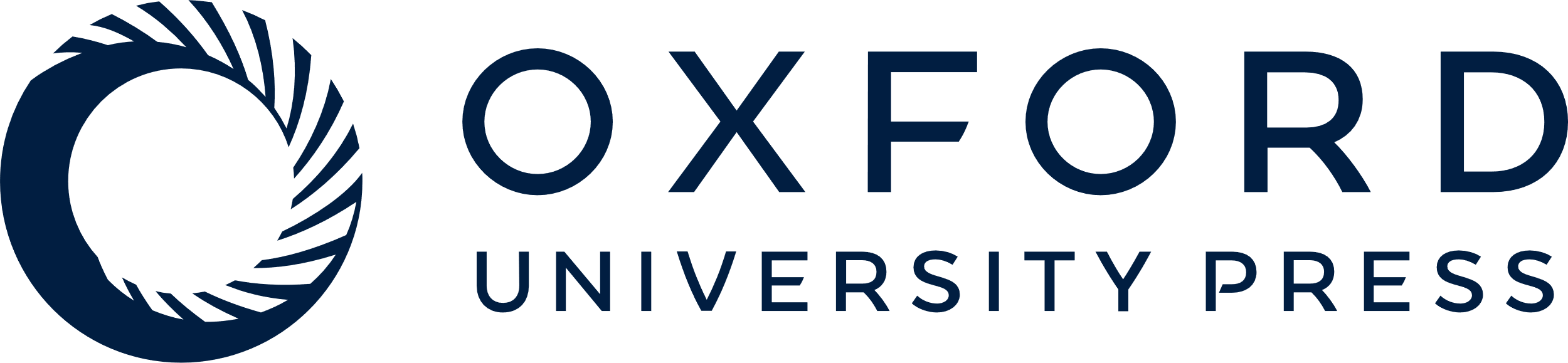 [Speaker Notes: 2: Hack days tend to harness creativity of all sorts, in this case marrying the Mars Express dataset with the internet meme Nyan Cat.


Unless provided in the caption above, the following copyright applies to the content of this slide: © 2014 Royal Astronomical Society]
3: The littleBits exoplanet detector and cup orrery built by Edward Gomez and Robert Simpson.
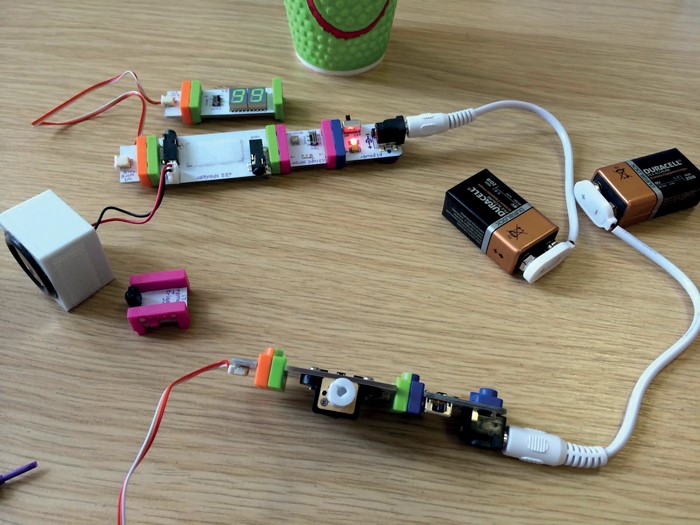 A&G, Volume 55, Issue 4, August 2014, Pages 4.15–4.16, https://doi.org/10.1093/astrogeo/atu159
The content of this slide may be subject to copyright: please see the slide notes for details.
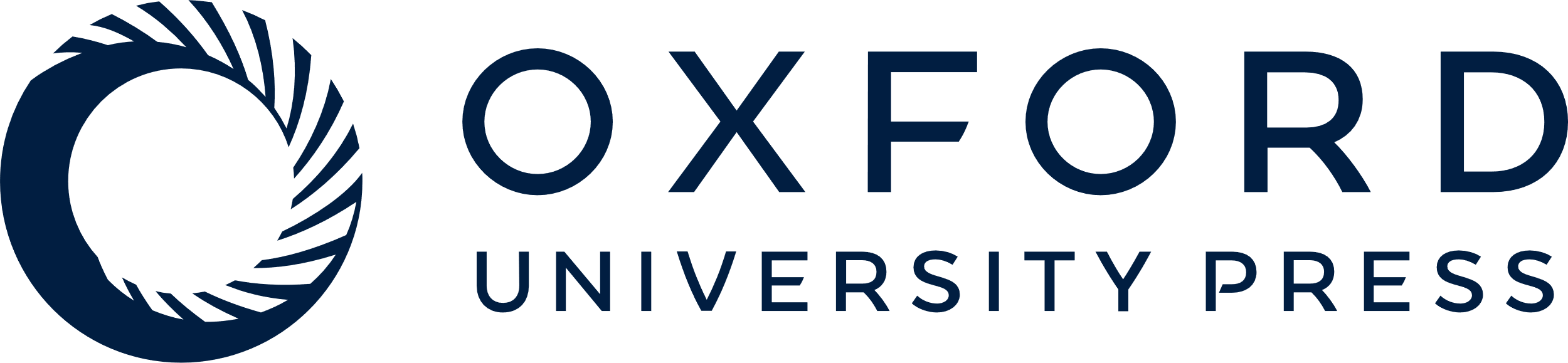 [Speaker Notes: 3: The littleBits exoplanet detector and cup orrery built by Edward Gomez and Robert Simpson.


Unless provided in the caption above, the following copyright applies to the content of this slide: © 2014 Royal Astronomical Society]
4: Galaxy cluster knitted by Jane Greaves and many others.
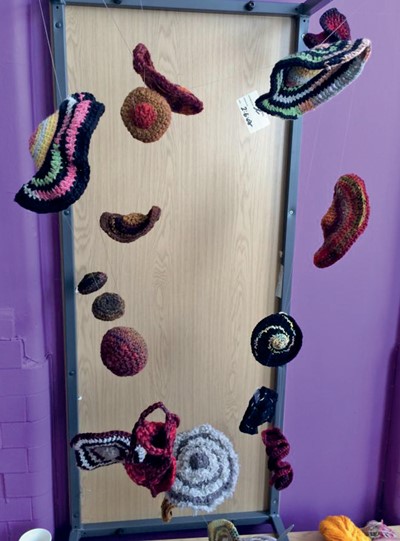 A&G, Volume 55, Issue 4, August 2014, Pages 4.15–4.16, https://doi.org/10.1093/astrogeo/atu159
The content of this slide may be subject to copyright: please see the slide notes for details.
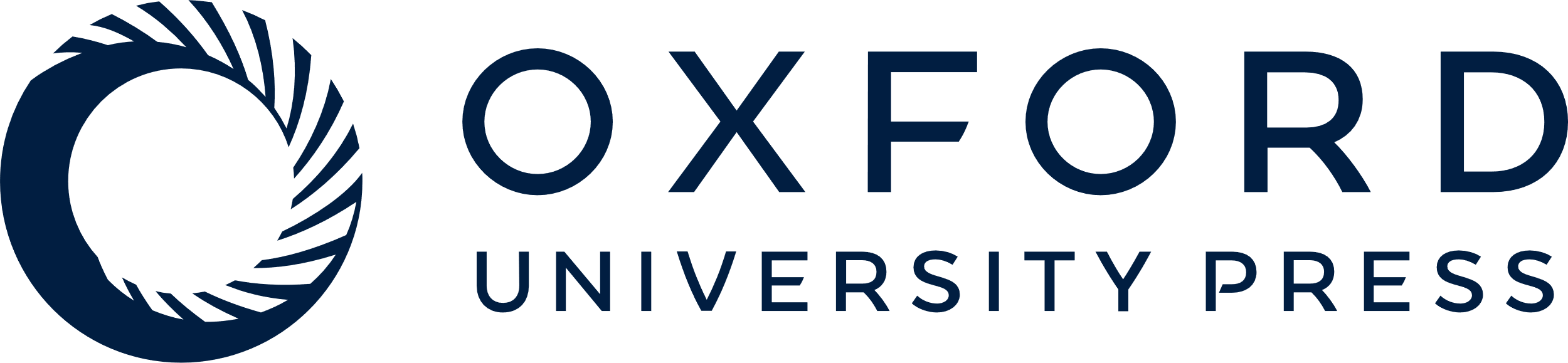 [Speaker Notes: 4: Galaxy cluster knitted by Jane Greaves and many others.


Unless provided in the caption above, the following copyright applies to the content of this slide: © 2014 Royal Astronomical Society]